Figure 3. Borewell trends in Andhra Pradesh based on micro-data. Note: Nonparametric regressions of borewell depth and ...
World Bank Res Obs, Volume 32, Issue 1, February 2017, Pages 1–20, https://doi.org/10.1093/wbro/lkw008
The content of this slide may be subject to copyright: please see the slide notes for details.
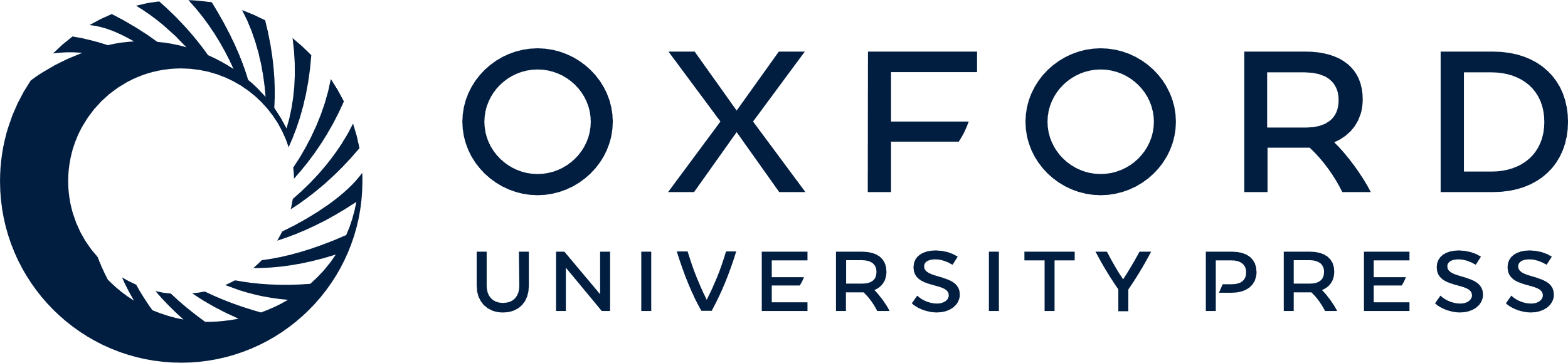 [Speaker Notes: Figure 3. Borewell trends in Andhra Pradesh based on micro-data. Note: Nonparametric regressions of borewell depth and failure dummy on year of well being sunk with and without conditioning on village fixed effects.


Unless provided in the caption above, the following copyright applies to the content of this slide: © The Author 2017. Published by Oxford University Press on behalf of the International Bank for Reconstruction and Development / THE WORLD BANK. All rights reserved. For Permissions, please e-mail: journals.permissions@oup.com]